Capacitación Comité de Contraloría Social PFCE 207
Universidad Tecnológica del Estado de Zacatecas
Julio 2018
Marco Jurídico de PFCE 2017
Antecedentes
Funciones de Instancias
PFCE
Monto Autorizado
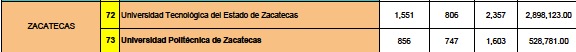 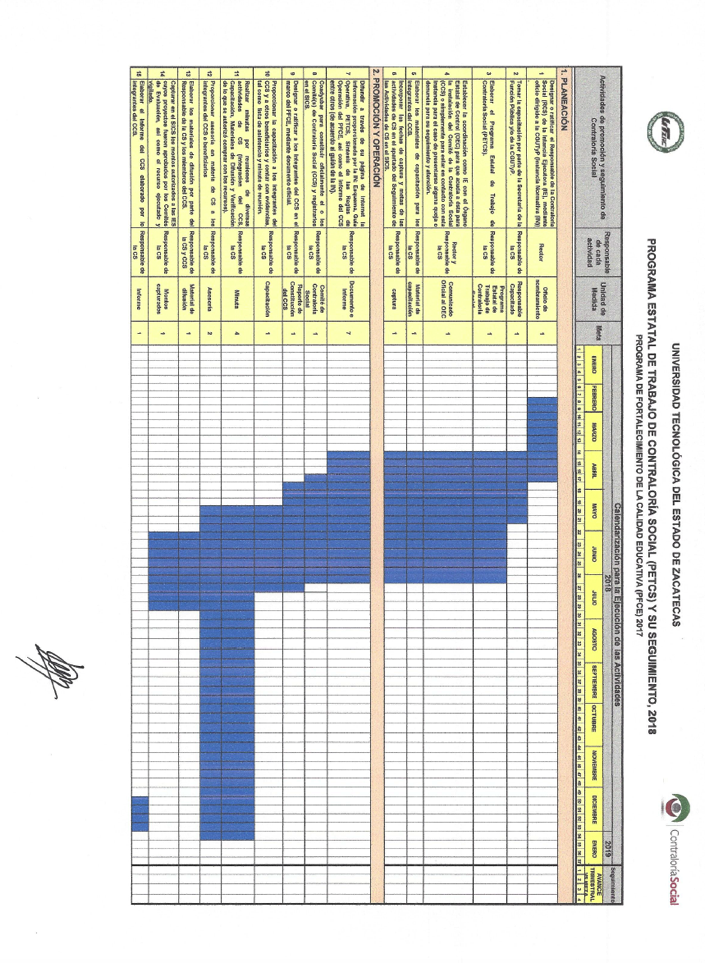 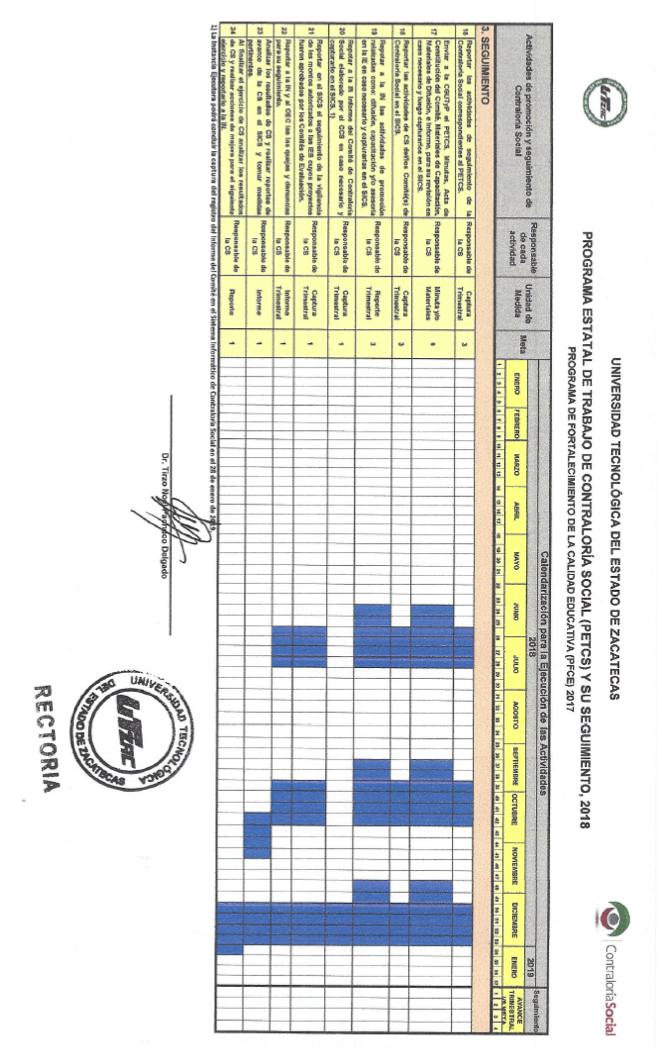